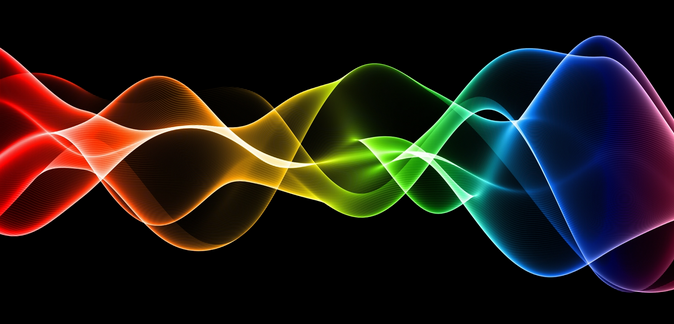 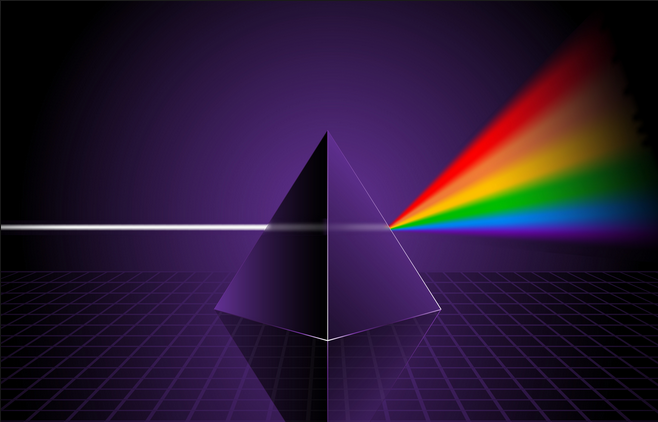 Ch10: Application of the Wave Nature of Light
10.2 – Single-Slit Diffraction (pg. 512-519)
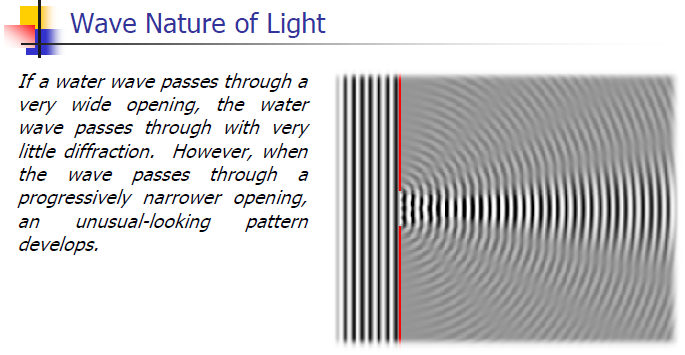 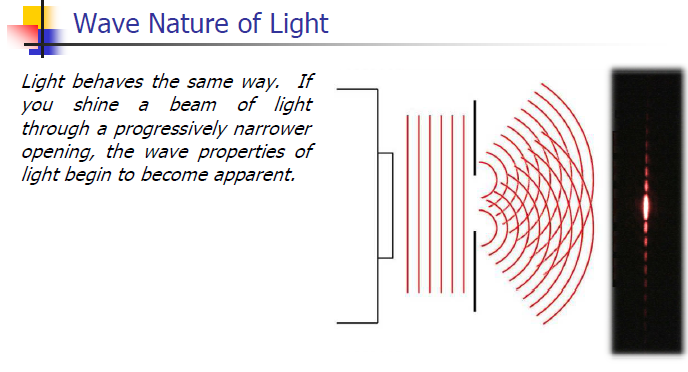 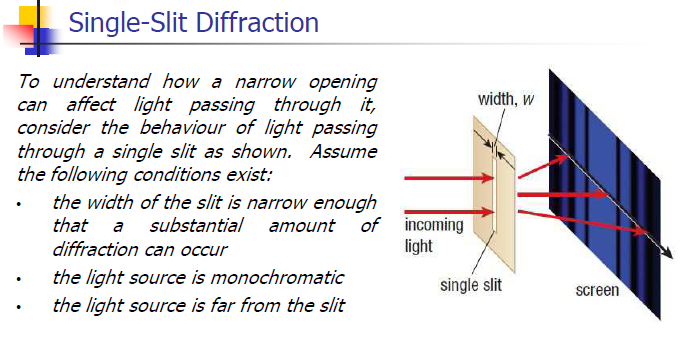 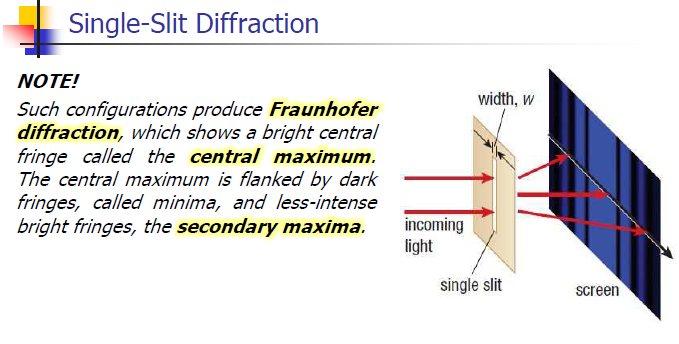 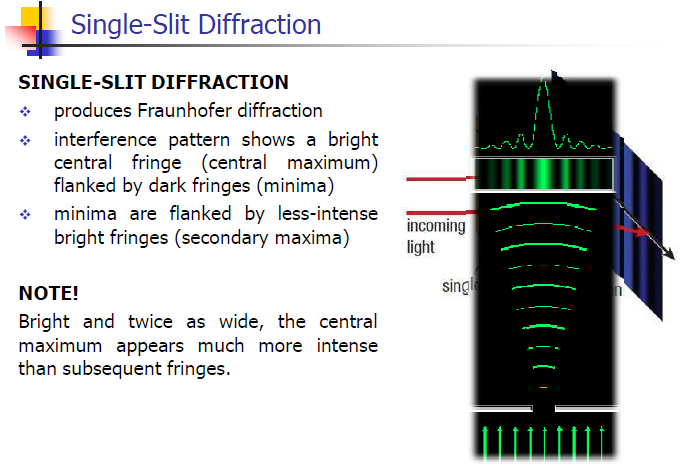 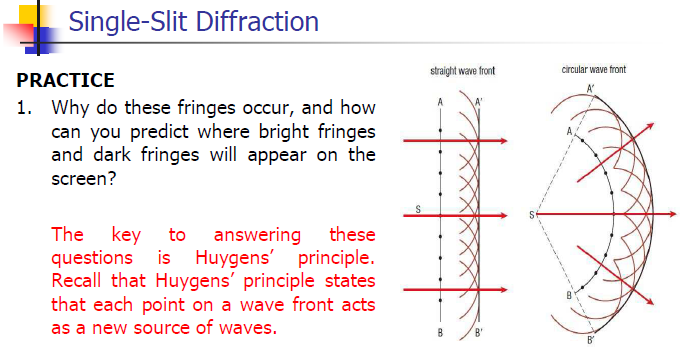 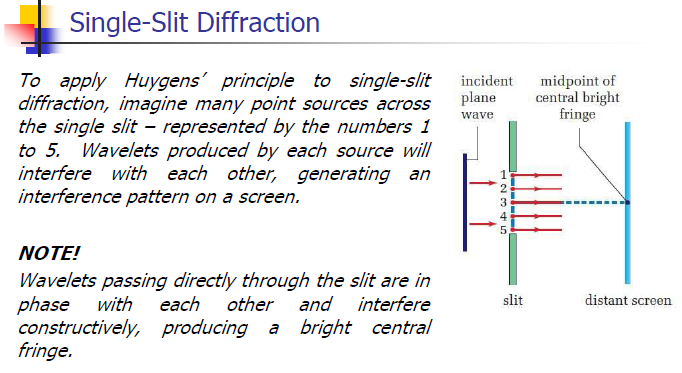 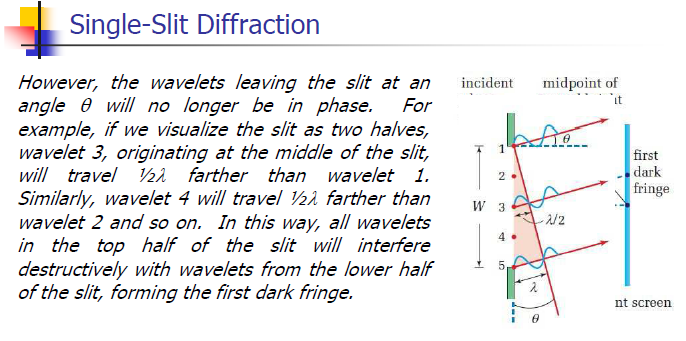 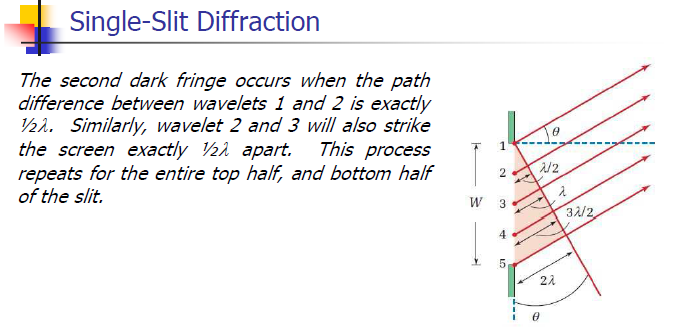 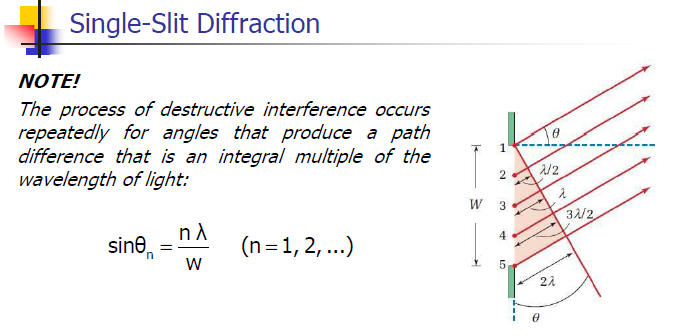 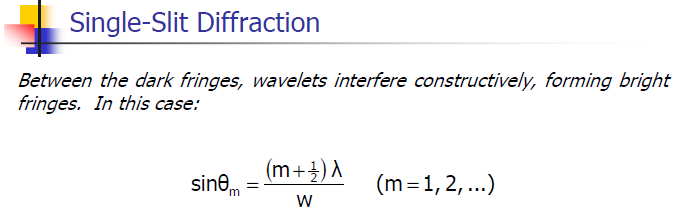 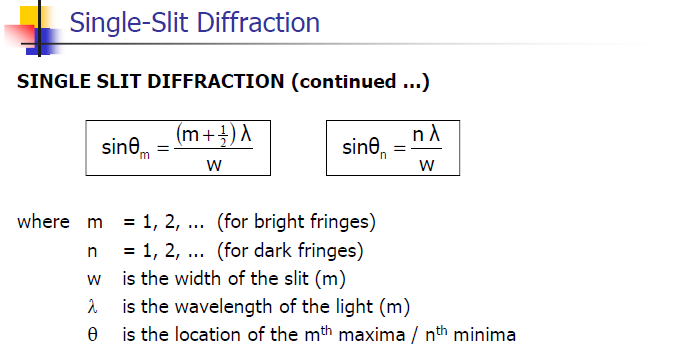 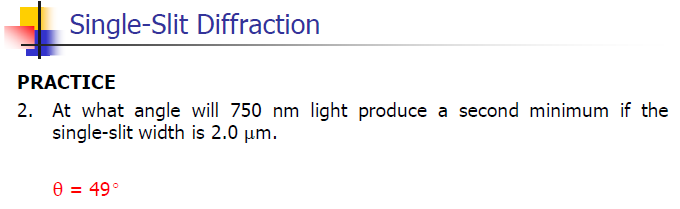 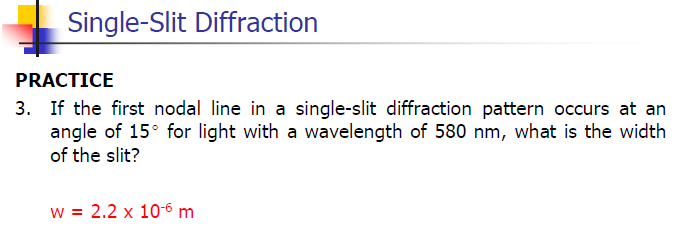 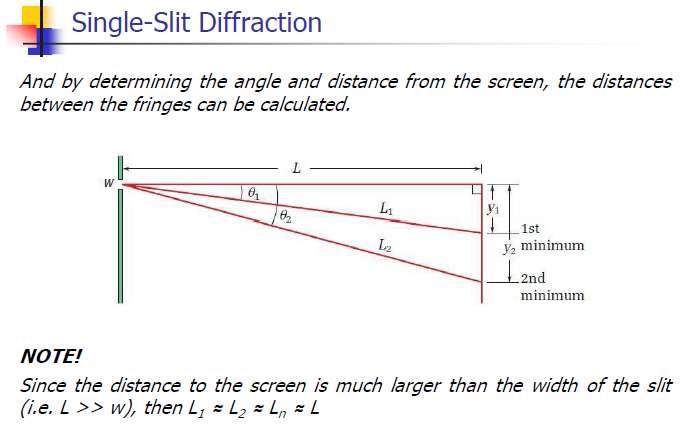 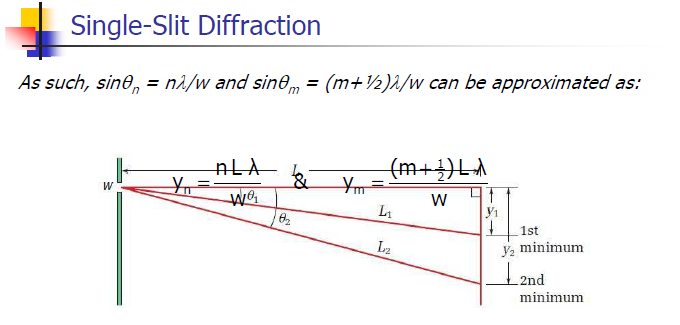 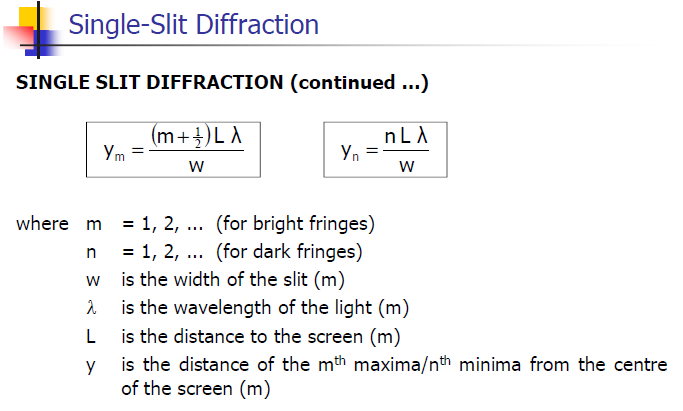 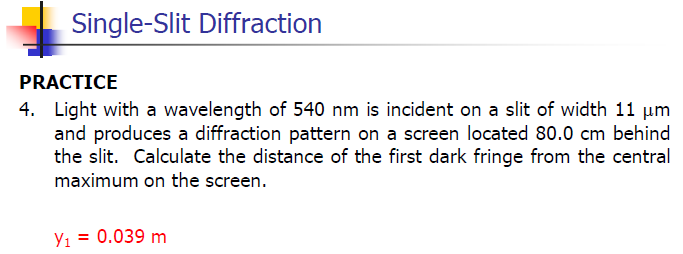 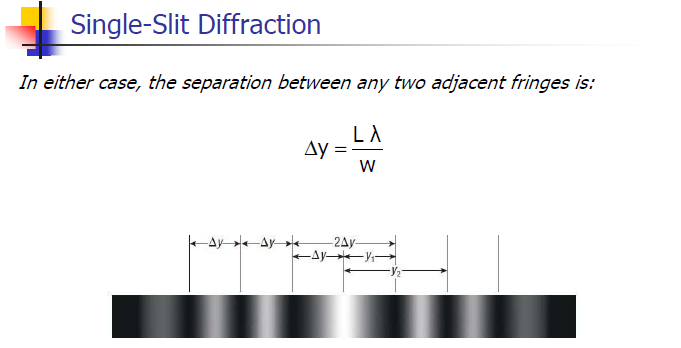 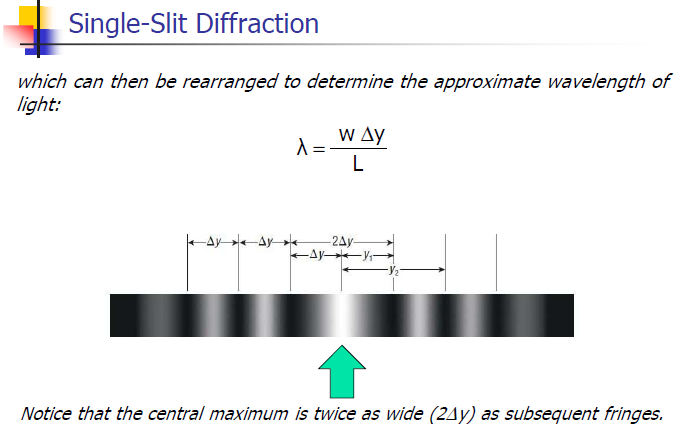 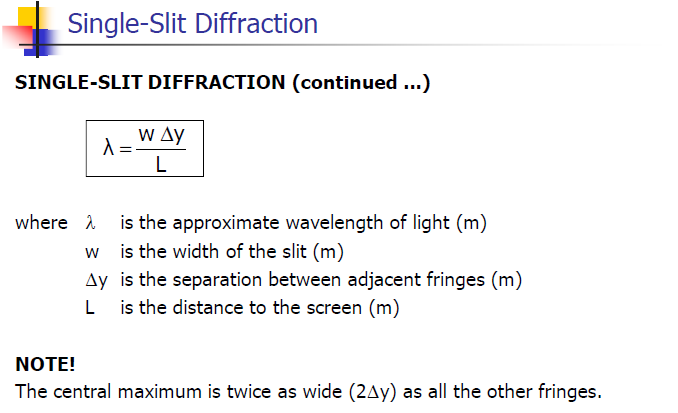 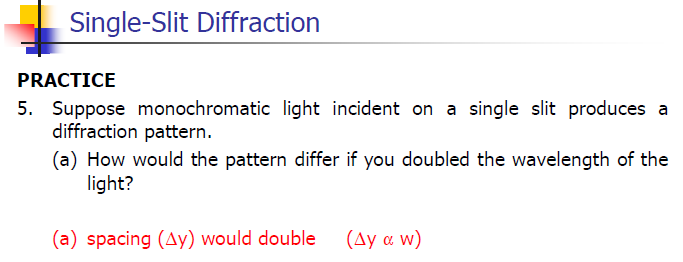 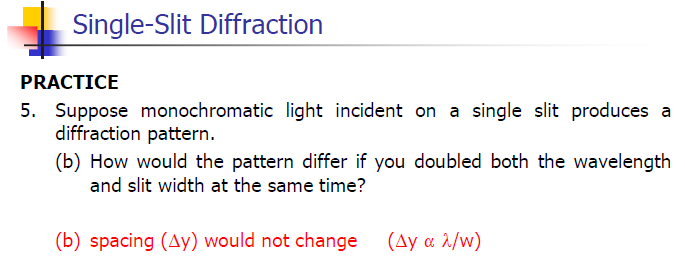 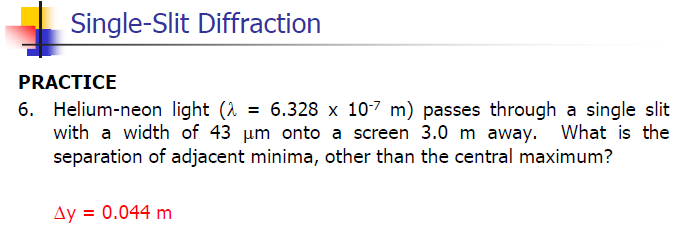 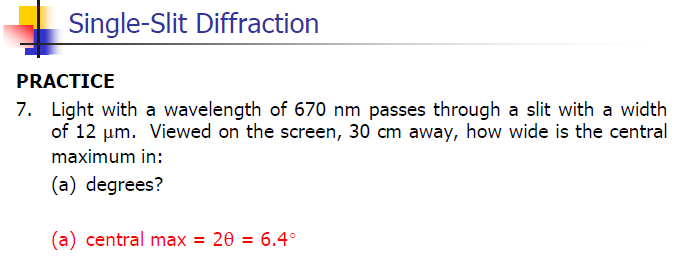 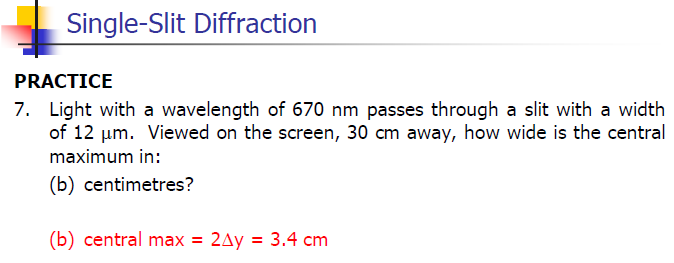 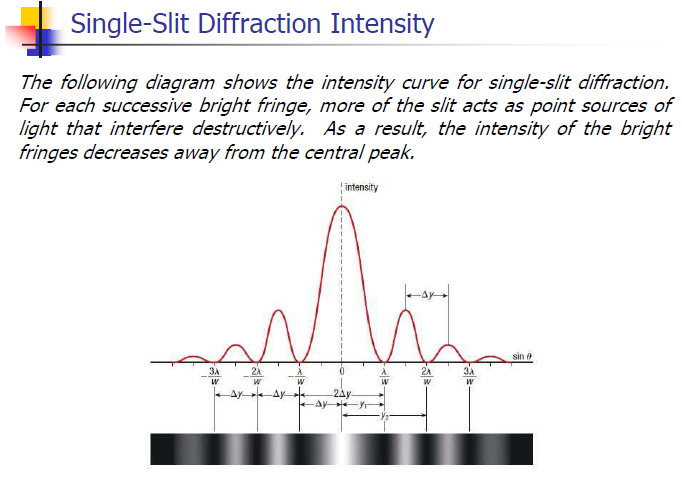 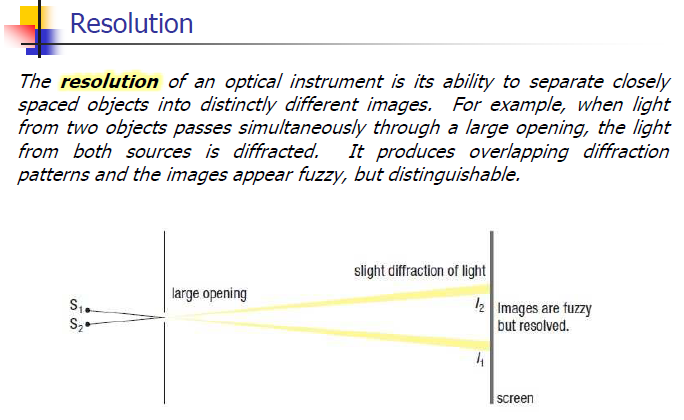 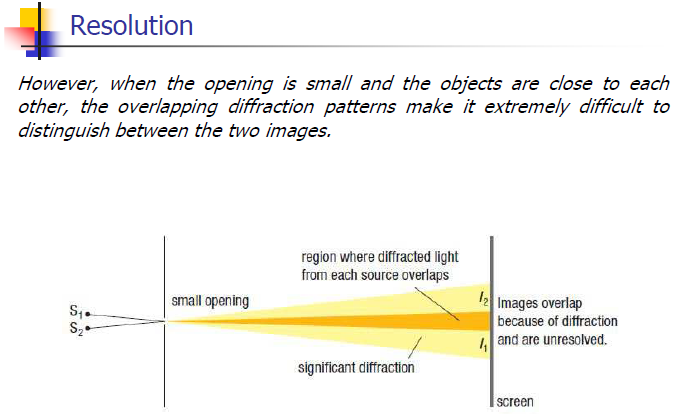 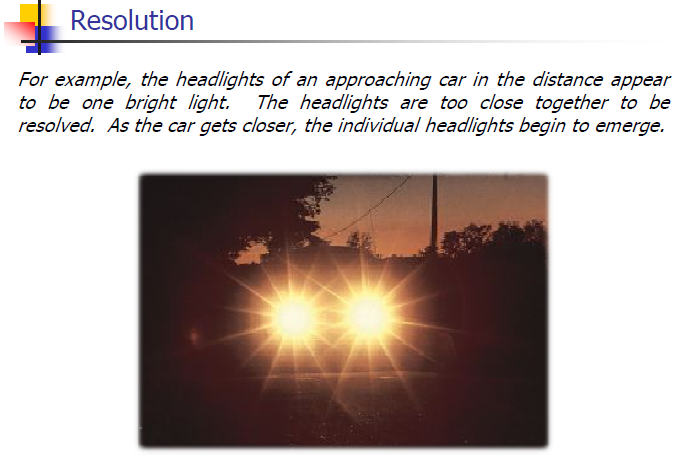 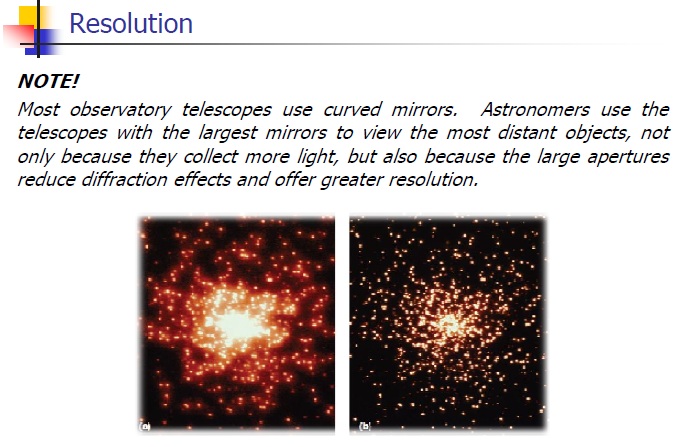 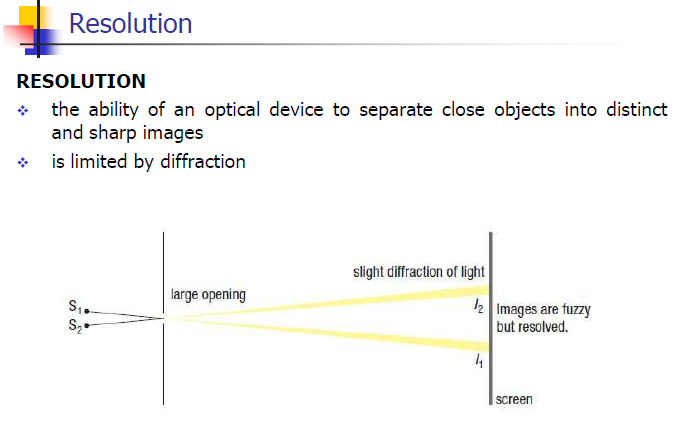 Classwork& Homework